Технология разработки КИМ для оценки метапредметных результатов
П.В. Цыганкова, зав. отделом ФГОС ГАУ ДПО СОИРО
Способы оценки метапредметных результатов обучения
Наблю-дение за проектной деятель-ностью
Измери-тельные материалы
Компью-терное тестиро-вание
Основные понятия (ВШЭ)
Оценочные средства – это совокупность  материалов, измерительных инструментов, описания оценочных форм и процедур, которые используются для измерения и оценки уровня сформированности образовательных результатов.
Контрольно-измерительные материалы (КИМ) – разновидность оценочных средств, направленных на два основных процесса:контроль и измерение.
Спецификация теста - документ, в котором определяются цели и задачи тестирования, сроки его проведения, время работы над тестом, количество и тип используемых заданий, содержательная структура теста, система оценивания результатов тестирования.
Основные требования к КИМ
Валидность – качество КИМ, отражающее способность получать   результат, соответствующий поставленной цели.
Надежность – качество КИМ, отражающее способность во всех сходных случаях получать сходные результаты и меру доверия к полученной оценке.
Системность  - качество КИМ, предполагающее подбор упорядоченных содержательных элементов, связанных между собой определенной иерархией и общей структурой образовательных результатов.
Значимость  -  в оценочные материалы  должны включаться наиболее значимые элементы содержания,  отражающие запланированные результаты.
Объективность –  качество оценочных процедур, исключающее, насколько возможно, субъективные погрешности в оценке и измерении;   обеспечивается максимальной стандартизацией   проведения таких процедур.
Типы КИМ по целям
Критериально-ориентированные
Нормативно - ориентированные
Распределение на группы по степени обученности
Последовательность действий:
Определение соответствия усвоения нормативу
Последовательность действий:
Шаг 1. Операционализация – разделение результата на отдельные действия
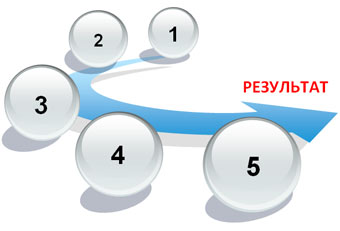 Шаг 2. Выбор текста
Опора на текст
Опора на внетекстовое знание
2.
интегрировать и 
интерпретировать 
(сообщения текста)
1.
найти и
извлечь 
(информацию)
3.
осмыслить 
и оценить
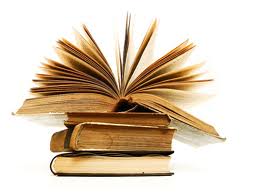 содержание
текста
форму
текста
Шаг 3. Разработка заданийТипы тестовых заданий
Закрытые
Открытые
Выбор одного (нескольких) ответов из N возможных
Восстановление последовательности (событий, технических операций, сюжета)
Определение соответствия
Дополнение
Свободное изложение
Шаг 3. Разработка заданий Формулирование заданий
Инструкция: «Выбрать 1 правильный ответ», «Выбрать все правильные ответы», «Дополнить», …
Текст задания формулируется из точных терминов (7 – 10 слов), как можно точнее и короче, полностью исключаются повторы слов, малопонятные, редко употребляемые символы; лучше спросить о чем-нибудь одном; содержит не более одного придаточного предложения; повествование; не рекомендуется отрицательная формулировка заданий
Ответы к заданиям: текст ответов пишется строчными буквами, точка в конце не ставится; ответы должны быть короткими; все ложные ответы должны быть дистракторами — неправильными, но правдоподобными ответами; абсурдных ответов быть не должно, в том числе таких как: «правильного ответа нет», «все ответы правильные», «все ответы неправильные»
Шаг 3. Разработка заданий Определение уровня
Шаг 4. Определение результатов
Какое количество баллов определяет минимально возможную компетентность? (50% - 65%)
Как переводить тестовые баллы в отметку?
Допустимо ли округление?
Шаг 5. Разработка спецификации
Цель КИМ: оценка метапредметных разультатов
Класс
Время выполнения
Условия проведения
Дополнительные материалы и оборудование
Система оценивания
Шаг 5. Разработка спецификацииОбщий план работы
Спасибо за внимание! Успехов!
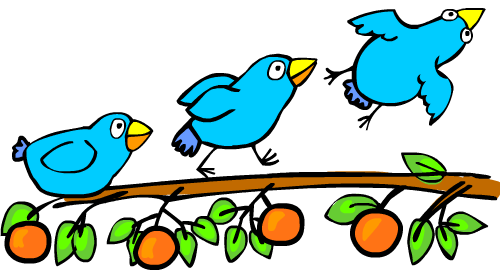